LOS ARTÍCULOS DEFINIDOS E INDIFINIDOS.
¿QUÉ SON LOS ARTÍCULOS ?
Son palabras que acompañan al sustantivo y siempre van delante de él.
2
Existen dos tipos de artículos: 
   1.- Artículos Definidos

   2.- Artículos Indefinidos.
3
1.  Artículos Definidos
ARTÍCULOS DEFINIDOS
Son aquellos que hablan de algo que conocemos y podemos identificar.
EJEMPLO:
el - la - los - las
5
Ejemplos….
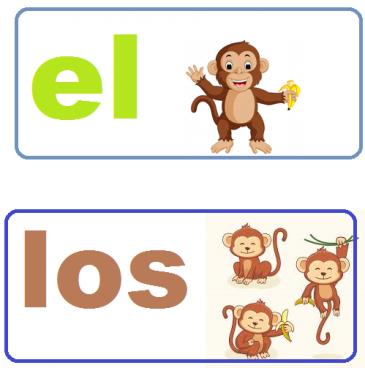 El artículo  el  se utiliza para nombrar  un objeto masculino. 

El articulo  los se utiliza para nombrar varios objetos masculinos.
6
Ejemplos….
El artículo  la  se utiliza para nombrar  un objeto femenino.
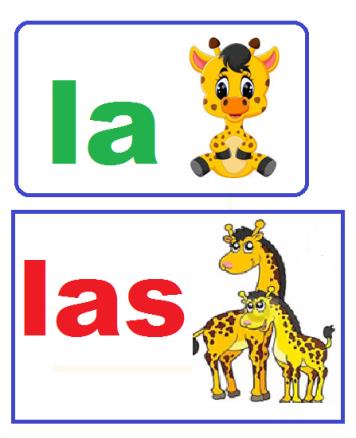 El artículo  las se utiliza para nombrar varios objetos femeninos.
7
2.  Artículos Indefinidos
ARTÍCULOS INDEFINIDOS
Son aquellos que hablan de algo que no conocemos y no podemos identificar.
EJEMPLO:
un - una 
unos - unas
9
Ejemplos….
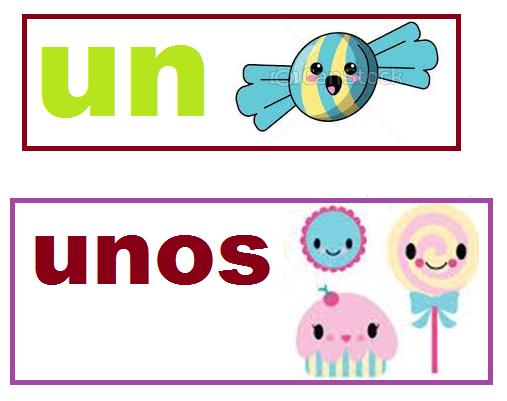 El artículo  un  se utiliza para nombrar  un objeto masculino.

 

El articulo  unos se utiliza para nombrar varios objetos masculinos.
10
Ejemplos….
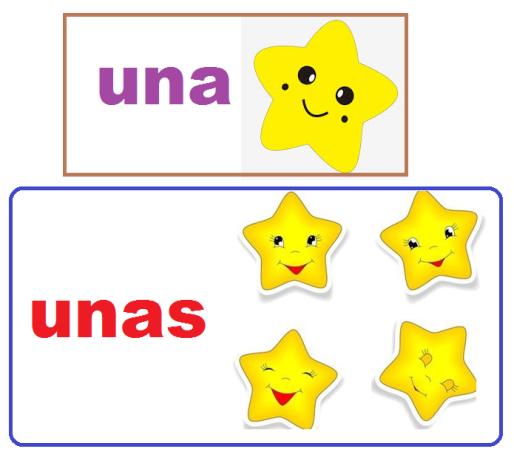 El artículo  una  se utiliza para nombrar  un objeto femenino.
El artículo  unas se utiliza para nombrar varios objetos femeninos.
11
Ahora a practicar….